National standards, guidelines and strategy
IHCWM and WASH in healthcare facilities
Chudamani Bhandari 
Chief of Environmental Health and Healthcare Waste Management Section, Management Division, DoHS
Presentation Outline ( Draft Documents)
National Standards for Water, Sanitation and Hygiene (WASH) in HCFs
Healthcare Waste Management Guideline
Healthcare Waste Management Strategy
12/11/2019
National guidelines and strategy - Chudamani Bhandari
2
National Standards for Water, Sanitation and Hygiene (WASH) in HCFs
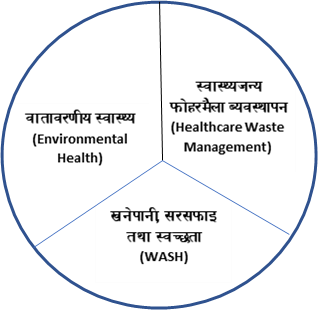 12/11/2019
National guidelines and strategy - Chudamani Bhandari
3
Steps followed
TWG formed for WASH in HCFs
Draft prepared by consultant and task team
Consultation meeting at local and federal level
Multi stakehoders workshop to collect inputs in draft standards
Finalization by TWG
Submitted to MD/ DoHS for endorsement process.
12/11/2019
National guidelines and strategy - Chudamani Bhandari
4
WASH in HCFs- Risks & preventive measures
[Speaker Notes: HBV, hepatitis B virus; HCV, hepatitis C virus; HEV, hepatitis E virus; HIV, human immunodeficiency virus; SARS, severe acute respiratory syndrome
(Ref: Essential Environmental Health Standards in Health Care, 2008)]
Large HCFs
Medium HCFs
Small HCFs
[Speaker Notes: Nepal Health Infrastructure Development Standards 2017]
Federal Health System (Structure at present) - 2018
Province (7)
Local (753)
Federal
MHU
MoSD
Autonomous bodies –NHRC, Acidemias, councils, HIB
MoHP
DCC
District Hospital (<15B)
Dprt. DA
PPME Div
Health Directorate
Health Division
Dprt. AA
QAR Div
HFOMC
Primary Hospital (<15B) / PHCC/UHPC
HS Dprt.
HC Div
CS Div
Prov. PHO at each district
Health Post
PM Div
Mgt Div
Prov. /Reg. Medical Store
CHU, UHC
Admin Div
FW Div
PHC/ORC/ EPI Clinic
Prov. District Hospital (>15B), ZH, RH
EDC Div
Specialized Hospitals
FCHVs/ MGs
NSS Div
32.2 % of Total budget of MoHP for FY 2018/19
FAA- 
40
FAA- 
39
7.4 % of Total budget of MoHP for FY 2018/19
60.4 % of Total budget of MoHP for FY 2018/19
FAA- 
26
Service delivery networks at present
HI
BHS
Specialized = 19
Central = 11
Teaching = 4
Public Hospital = 95


Private/ non public (community) = 44
Federal
District hospital= 52
Zonal Hospital= 10
Regional hospital= 5
Sub Regional hospital= 3
Province
PHCC= 97
PHCC= 200
Local
HP = 3,809
UHC = 250
CHU = 211
PHCORC= 12,180
EPI = 16,022
FCHV = 49,001
BHSP from Private ?
WASH standards for different type of Healthcare facilities
Notes: A = Advanced ( A ). We have A  standrad for Water as per national standard. Advance standard followed as per WHO guideline.  
B=Basic, For sanitation, hygiene and HCWM indicators are suggested in details
Service Level
[Speaker Notes: National WASH in HCF standard is the advance level standard- Level -1 and Level-2]
Healthcare Waste Management Guideline
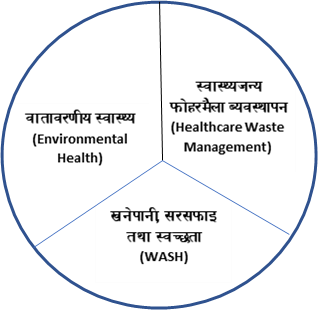 12/11/2019
National guidelines and strategy - Chudamani Bhandari
11
HCWM Guideline
Guiding Principal 
 Existing National Acts, Rules and Regulation related to HCWM
 
The constitution of Nepal (2015)
Public Health Act 2075
Local Governance Operation Act 2074
Solid waste management Act 2011

International  Agreements  and  Underlying  Legislative  and  Regulatory Principles
Update of existing HCWM Guideline 2014
Objective of HCWM guideline
Protection public health  by  reducing  the  exposure  of  employees,  patients,  attendants,  and entire community to hazardous HCWs

Safeguard environment protection through waste minimization and promotion of environment friendly technology for safe disposal 

Facilitate federal, provincial, local government and health care facilities regarding implementation of proper health care waste management system.

Facilitate compliance with Minimum Service Standard of HFs and standard for WASH in HCFs, renew operate guideline, guideline for health institutions establishment, operation and upgrade standard.

Reduce possible risk through better waste handling; improving infection prevention practices within the health care facility. 

Facilitate health facility to select best environment friendly treatment and disposal option based on best available option in country context.
12/11/2019
National guidelines and strategy - Chudamani Bhandari
13
Scope of revised HCWM guideline
To support federal, provincial, local government and all level of health care facilities for implementation of safe health care waste management system.

Adopt best available technology in country context. 

The target audience of the guideline are national authorities involved with health care waste management, health care practitioners at all level, waste management service providers; public health professionals private sector, veterinary, NGO, INGO, CBO, clinic, health camp, sessions and other relevant stakeholders and individuals involved in health care waste management.
12/11/2019
National guidelines and strategy - Chudamani Bhandari
14
Steps followed
Formation of Technical Working Group
Director, Management Division/ DHS		- Chair
Chief of Env. Health and HCWM section/ MD		  -Member secretary
Representative of Ministry of forest and environment 	  -Member
Representative of GIZ-S2HSP  			-Member
Representative of WHO 			-Member
Representative of KfW / M4H			 -Member
Representative of UNDP			 -Member
MuAN				- Member
Developed the ToR of TWG
Formed task team to prepare the draft of revised guideline
TWG meeting to finalized the draft of HCWM guideline
Preliminary draft is ready for final discussion
12/11/2019
National guidelines and strategy - Chudamani Bhandari
15
Contents in revised version
Updated according to recent policies, acts and regulations
Governance and management structures are revised according to local, province and federal government’s functions and structure.
HCWM Standards are redefined and considered based on new technology and practices
Technical guidelines, HCWM standard, SoP will be considered as new features
12/11/2019
National guidelines and strategy - Chudamani Bhandari
16
What is in new Guideline ?
Updated areas in revised Healthcare waste management 
-  steering structure of local government and facility level with implementation model 
- More options of non burn technologies for treatment of healthcare waste like microwave, autoclave 
Elaborated treatment and disposal techniques of pharmaceutical waste, chemical waste, radioactive waste 
Added standard for healthcare waste management at different level of facility level
Highlights
No burn any waste
Types of Waste
Technology
Healthcare Waste disposal in Scale(Small,Medium,Large)
Sectoral responsibility
Level wise responsibility-Federal, Province, Local
Integrated approach
12/11/2019
National guidelines and strategy - Chudamani Bhandari
17
Next Steps
Incorporate suggestions recommendations
Core team meeting
TWG meeting
Extended TWG meeting
Final Approval & Endorsement
12/11/2019
National guidelines and strategy - Chudamani Bhandari
18
Integrated Health Care Waste Management (IHCWM) atSub-National Level: 
A strategic framework for multi-sectoral cooperation in Nepal
12/11/2019
National guidelines and strategy - Chudamani Bhandari
19
Objective of the HCWM Strategy
to set targets and timetables for implementation of HCWM guidelines and establish modalities for ensuring the creation and sustaining of the human, infrastructural, and economic resources for carrying out and completing all of the necessary work
to guide newly established local and provincial governments in protecting their citizens and the Nepali environment. 
is to provide framework for actions to implement safe health care waste management systems at health care facilities of local, provincial and federal level. 
to ensure that all health-care facilities  in Nepal have safe, functional and sustainable health care waste management system  that inflicts no harm to public and environment.
Steps followed
TWG formed at local, province and central level(same TWG for HCWM Guideline)
Draft Concept and ToR 
process
National and International expert consultant hired.
Diagnostic Assessment of local and provincial HCFs
Technical feasibility of HCWM 
Multi stakeholders consultation meeting and workshops at municipality level, province level.
TWG meeting on draft strategy
First draft is ready
12/11/2019
National guidelines and strategy - Chudamani Bhandari
21
Six Strategic Priorities (Proposed)
Strengthen policies, guidelines, regulations and standards
Ensure adequate resources
Improve infrastructure and equipment supply
Increase awareness, advocacy and capacity
Develop and implement health care waste management system
Strengthen monitoring, evaluation and enforcement
12/11/2019
National guidelines and strategy - Chudamani Bhandari
22
Strategic framework Federal Level
OUTPUTS: 
Healthcare waste management guideline and standards are updated. 
Develop healthcare waste management Training reference book
 Enhance monitoring, reward and evaluation.
Federal Health institution and government budgets  include a separate line item for waste management
Procurement specifications for equipment are developed, adopted and followed by Logistic management Section
Environment friendly and Non-burning technology has been encouraged and adopted for waste treatment and management.
12/11/2019
National guidelines and strategy - Chudamani Bhandari
23
Strategic framework Provincial Level
OUTPUTS: 
Environment friendly and Non-burning technology has been encouraged and adopted for waste treatment and management. 
Training center established at Provincial levels to supports capacity building at the local level.
Integrated Healthcare Waste Management system model is demonstrated and agreed by local and provincial government.
Provincial  government has allocated investment funds to implement HCWM.
12/11/2019
National guidelines and strategy - Chudamani Bhandari
24
Strategic framework  Local Level
OUTPUTS: 

Local level Strategic plan on HCWM is developed and disseminated
Updated legal frameworks for the implementation of HCWM at local level
Local government allocate separate line item budget for healthcare waste management
Integrated HCWM business model developed for local level healthcare facilities.

Environment friendly and Non-burning technology has been encouraged and adopted for waste treatment and management.
12/11/2019
National guidelines and strategy - Chudamani Bhandari
25
1. Strengthen policies, guidelines, regulations and standards
Objective 1a: Strengthen policy and regulatory structures and mechanisms for HCWM
Most of Nepal’s policy on waste management will be dictated at the federal level, and this will in turn be related to the international agreements to which the federal Government is a party (eg. The Stockholm and Minamata Conventions), but there will also be policy decisions made at provincial, local and facility levels. 
Strategic intervention, activities and output
Strategic intervention  
Create a legally binding strategic plan
Activities
Create a Technical Working Group comprised of stakeholders and experts
Encourage environmentally-preferable non-burn technologies
Develop a HCWM policy
Update existing HCWM national guidelines, Standard Operating Procedure (SOP), standards, and legal frameworks, as per the new policy
Update organizational structures and governance roles as per the new policy
National guidelines and strategy - Chudamani Bhandari
26
Expected Outputs
HCWM policy at the federal level has been developed and disseminated
HCWM national guidelines, SOP and standards have been updated
Federal level legal frameworks (Acts & Regulations) for the implementation of HCWM have been updated (under the jurisdiction of MoHP and MoFE)
Integrated organizational structures with governance roles have been established
12/11/2019
National guidelines and strategy - Chudamani Bhandari
27
Next Steps
Incorporate suggestions recommendations

Core team meeting

TWG meeting

Extended TWG meeting

Final Approval & Endorsement
12/11/2019
National guidelines and strategy - Chudamani Bhandari
28
पुनM प्रयोग,
जोखिम रहित फोहर
पुनरचक्रिय गर्न मिल्ने र नमिल्ने
संक्रामक फोहर
अति संक्रामक फोहर
संक्रामक फोहर
संक्रामक धारिलो फोहर
स्वास्थ्यजन्य फोहर
प्याथोलोजिकल फोहर
साइकोटोक्सिक फोहर
आषधीजन्य फोहर
अन्य आषधीजन्य फोहर
जोखिमयुक्त स्वास्थ्यजन्य फोहर
रसायनिक / फोहर पानी ?
Pressurized container
Waste with high content of heavy metals
Other hazardous chemical waste
विकिरण प्रभाव?
एकिकृत स्वास्थ्यजन्य फोहरमैला ब्यवस्थापनको अवधारणा (मोडेल)
सुशासन संरचना (नीति, नियम, एन, कार्यदिशा)
नगरजन्य फोहर
घरधुरी, कलकारखाना, बिद्यालय, उद्योग आदिबाट निस्कने 
सामान्य फोहर
स्वास्थ्य संस्थाहरूबाट निस्कने 
स्वास्थ्यजन्य फोहर
कुहिने खालको फोहर
जोखिमयुक्त फोहर
नकुहिने फोहर
(पुनM प्रयोग, पुनरचक्रिय गर्न मिल्ने र नमिल्ने)
कम्पोस्टिंग
पुनरचक्रिय गर्न नमिल्ने फोहर (२०%)
नगरपालिकाको संलकन तथा भण्डारण केन्द्र
कम्पोष्ट मल
अन/ अफ साइट उपचार/ निर्मलीकरण
पुनM प्रयोग, पुनरचक्रिय गर्न मिल्ने फोहर(८०%) – आमदानीको बैकल्पिक श्रोत
ए.डी., सेप्टिक ट्यांक/ प्लासेन्टा पीट
बायो ग्यास
अन/ अफ साइट उपचार केन्द्र
फोहरमैलाको अन्तिम विसर्जन स्थल
अन/ अफ साइट उपचार
अनुगमन तथा नियमन गर्नुपर्ने स्वास्थ्य संस्थाहरू (सरकारी, नीजि, सामुदायिक)
Health Facilities (Public, Private, Community)
:jf:Yo तथा जनसंख्या मन्त्रालय 
MOHP
संघ स्तरीय स्वास्थ्यजन्य फोहरमैला ब्यवस्थापन कार्यदल
 (TWG for IHCWM at Federal Level)
प्रस्तावित सुशासनको संरचना (Proposed Governance  Structure)
प्रादेशिक सेकेन्डरी अस्पताल, जिल्ला अस्पतालहरू, नीजि अस्पतालहरू, क्षे. मेडिकल स्टोर, क्षे. स्वा. प्रयोगशाला
सामाजिक विकास मन्त्रालय
प्रदेश 
Ministry of Social Development (MOSD) –
Far West Province
टर्सरी अस्पताल, शिक्षण अस्पतालहरू
संघीय सरकार 
(Federal Government)
नगरपालिका ̷ गाँउपालिका
Municipalities
स्वास्थ्य चोकि, प्रा. स्वा. केन्द्र, शहरी स्वा. केन्द्र, सामुदायिक स्वा. केन्द्र, नीजि अस्पताल, क्लिनिक, फार्मेसी, ल्याब
HOMC
प्रदेश सरकार 
(Provincial Government)
प्रदेश स्तरीय स्वास्थ्यजन्य फोहरमैला ब्यवस्थापन कार्यदल
 (TWG for IHCWM at Federal Level)
HOMC
स्थानीय स्तरीय स्वास्थ्यजन्य फोहरमैला ब्यवस्थापन कार्यदल
 (TWG for IHCWM at Local Level)
स्थानीय सरकार
(Local Government)
HFOMC
Next Steps
Incorporate suggestions recommendations
Core team meeting
TWG meeting
Extended TWG meeting
Final Approval & Endorsement
12/11/2019
National guidelines and strategy - Chudamani Bhandari
31
THANK YOU
12/11/2019
National guidelines and strategy - Chudamani Bhandari
32